TOPIC 12: Environmental Cleaning & Disinfection: What is Contact Time?
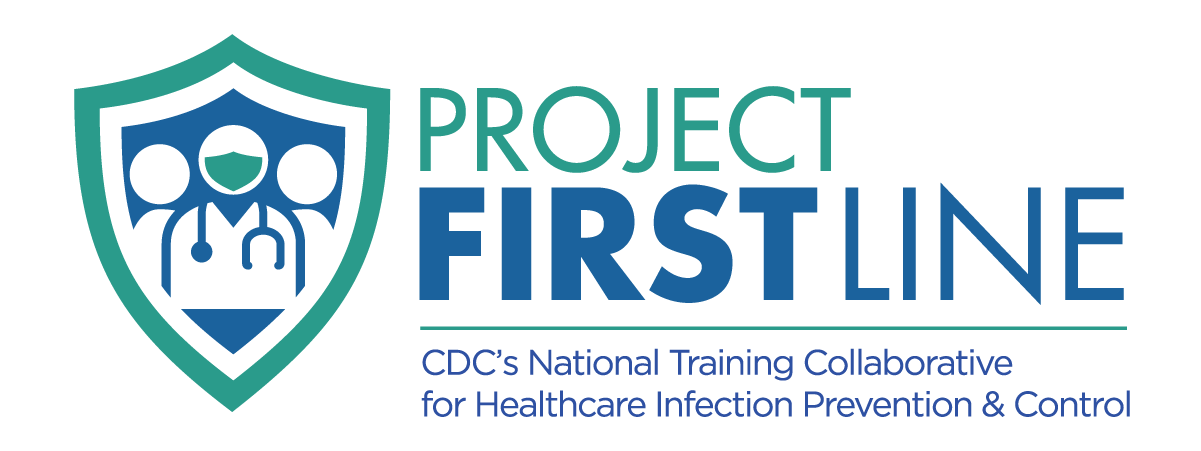 [Date of training]
[Speaker Notes: Facilitator Notes 
Participants log in and get settled.]
Agenda
Welcome
What is Contact Time?
Reflection
Environmental Cleaning & Disinfection
2
[Speaker Notes: Facilitator Notes
Welcome the group and add a greeting to the chat box.
You may adapt the introduction time as needed: spend time on introductions if there are new faces or if group members still do not know each other.
If this session is part of an ongoing series, you may choose to say “welcome back,” “thank you for joining us again,” etc.
Announce housekeeping notes, either orally or via chat. 
If needed, additional notes specific to the platform you’re using (e.g., how to “raise your hand,” how to post questions)
Provide an overview of the agenda.

Sample Script
“Welcome to Project Firstline. Thank you for joining us! Before we begin, a few housekeeping notes. We’ll meet today for 10 minutes. Please keep your videos on, to the extent possible, and keep your microphone muted when you are not contributing to the discussion. It’s great to see you all here today!

“Today we’ll focus on another essential part of infection control: disinfectants and contact time. What is contact time? And why is it important?”]
Learning Objectives
Discuss why it is important to follow the label instructions on a disinfectant product.
Environmental Cleaning & Disinfection
3
[Speaker Notes: Sample Script
“By the end of today’s training, you will be able to discuss why it is important to follow the label instructions on a disinfectant product.”]
What is contact time?
Environmental Cleaning & Disinfection
4
[Speaker Notes: Facilitator Notes
Transition to video episode of Inside Infection Control.

Sample Script
“Now we’re going to take a closer look at an important part of disinfection: contact time.”]
Inside Infection Control, Episode 16: Cleaning? Disinfection? What is the Difference?
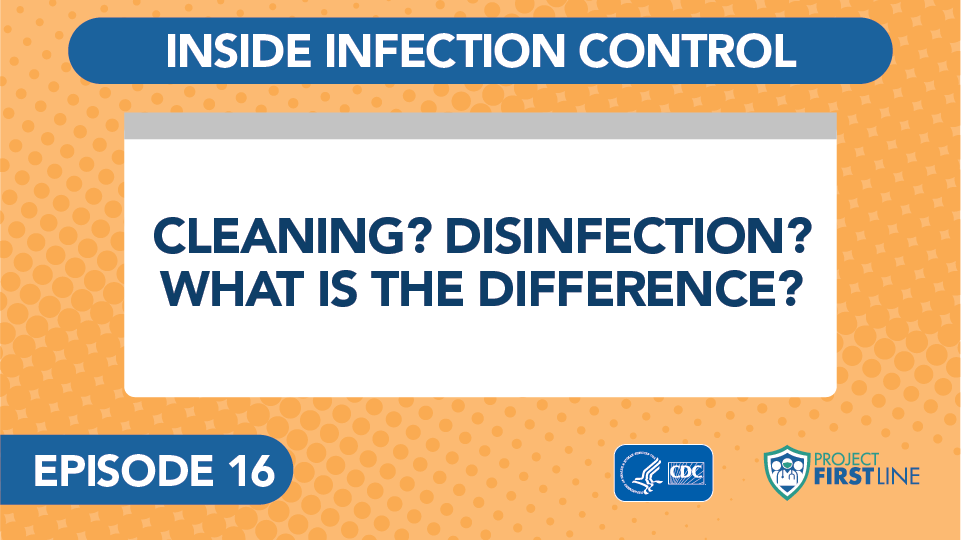 Environmental Cleaning & Disinfection
5
[Speaker Notes: Facilitator Notes
Access the video here:
CDC Website: https://www.cdc.gov/infectioncontrol/projectfirstline/videos/Ep22-Contact-LowResolution-New.mp4 
OR
Project Firstline YouTube Playlist: https://www.youtube.com/watch?v=TCa7Gg1NUD4 

Sample Script
“Let’s hear more about contact time from the CDC’s Dr. Abby Carlson.”]
Definition
Contact Time
Sometimes called “dwell time,” this is the amount of time a disinfectant needs to sit on a surface, without being wiped away or disturbed, to effectively kill germs.
Environmental Cleaning & Disinfection
6
[Speaker Notes: Facilitator Notes
Make sure participants are aware of what contact time is and the other terms that might be used (dwell time, wet time).
Link the concept of contact time to the reality of cleaning and disinfection at work in healthcare.
You may wish to tailor this content to your audience, as not all healthcare workers are involved in this work in the same way.
EPA List N: Disinfectants for Coronavirus (COVID-19): https://www.epa.gov/pesticide-registration/list-n-disinfectants-coronavirus-covid-19

Sample Script
“Now that you’ve heard from CDC’s Dr. Abby Carlson, let’s talk about what contact time is. Does anyone have any thoughts on how to define it?” 

(Pause for responses.)

“Contact time – also called ‘dwell time’ or ‘wet time’ – is the amount of time a disinfectant needs to sit on a surface, without being wiped away or disturbed, to do its job of killing germs.

“Contact time is important because the product you’re using might not kill germs right away. It takes time before all the germs are killed and something is truly ‘disinfected.’

“This time can vary depending on the product. But it is always specific, and it should be on the label. Even if you’re using a product that both cleans and disinfects, all in one, it will still have a contact time that you need to use for it to work correctly.

“Now that we know what it is, what does it mean for our daily work?”]
The Disinfectant Label
What information do you need from a disinfectant’s label?
Is the product EPA-approved? 
On which surfaces can the disinfectant be used? 
What germs has the disinfectant been proven to kill?
Should the product be diluted? 
What is the contact time?
Environmental Cleaning & Disinfection
7
[Speaker Notes: Facilitator Notes
This slide has animations. After participants provide responses, trigger the animation as you go through the script.
Invite participants to suggest the information on the label of a disinfecting product that’s important to know in order to use it correctly.
As participants respond, either by going off mute or in the chat, guide them through the information found on the product label.
Remind participants why following label instructions on disinfecting products is important.

Sample Script
“While you can usually judge if something is clean or not just by looking at it, this doesn’t work with disinfection. Because germs are too small for us to see, we can’t judge how well something has been disinfected just by looking at it. That’s why following the instructions when you use disinfecting products is so important. What information do you need from the label to make sure you’re using it correctly?”

(Pause for responses. Prompt first animation.)

“First of all, in healthcare in the United States, you’ll use disinfectants that are registered with the Environmental Protection Agency, the EPA. The EPA is charged with reviewing chemicals used for disinfection to make sure that they’re safe and effective. Disinfectants used in healthcare facilities will usually have ‘hospital-grade,’ or something similar, on the label.”

(Prompt second, third, and fourth animation.) 

“Other things you need to know are which surfaces the chemical can be used on, which germs the chemical has been proven to kill, and whether the product should be diluted. That means if it needs to have water or another substance added to it to bring the concentration down so it’s safe for use. If so, the label should also tell you how to do that, and what to use.”

(Prompt fifth and final animation.)

“And, of course, the label will tell you the contact time – or dwell time or wet time.”]
Dos and Don’ts for disinfection
Dos
Don’ts
Do follow the listed contact time. This ensures items are disinfected to keep germs from spreading.
Don’t rush the process. Wait until contact time is complete before using objects or surfaces or before a new patient comes into a room.
Don’t wipe the surface to dry it faster.
Don’t blow on the surface to dry it faster.
Environmental Cleaning & Disinfection
8
[Speaker Notes: Facilitator Notes
Because there is often pressure to move fast in healthcare, this slide is an opportunity to discuss why it is important not to rush the disinfection process.
Time permitting and if applicable, you may wish to open the floor to invite participants to share instances in their experience in which they have felt hurried.

Sample Script
“We know that we want to use disinfecting products at the right times and correctly. But what do we not want to do? 

“One of the biggest ‘don’ts’ is don’t rush the process. The entire contact time has to finish before something that’s been disinfected can be used again, like shared equipment, or before a new patient comes into a room after the last patient has been discharged. That’s how we can be sure the disinfectant has had time to do its job and kill the germs.

“Don’t try to dry a surface that’s been disinfected more quickly by wiping with another cloth, or by blowing on it with your breath. Also, don’t blow air on the surface another way, like with a fan, unless the manufacturer of the product you’re using says it’s okay to.

“Be patient. We know this can be tough. Patients may be waiting for rooms and equipment, and there may be pressure to move fast. But the risk of spreading germs is too great to rush the process. Following the instructions keeps germs from spreading and keeps your patients and co-workers safe!”]
Disinfectants that kill SARS-CoV-2
EPA’s List N is a searchable database that makes it easy to find products that kill SARS-CoV-2
Environmental Cleaning & Disinfection
9
[Speaker Notes: Facilitator Notes
Share links to EPA resources regarding disinfectants that kill SARS-CoV-2.
List N - Infographic Which disinfectants kill COVID-19? https://www.epa.gov/sites/production/files/2020-12/documents/list_n_how-to_infographic_final_0.pdf
List N Tool: COVID-19 Disinfectants: https://cfpub.epa.gov/giwiz/disinfectants/index.cfm
About List N: Disinfectants for Coronavirus (COVID-19): https://www.epa.gov/coronavirus/about-list-n-disinfectants-coronavirus-covid-19-0 
Selected EPA-Registered Disinfectants: https://www.epa.gov/pesticide-registration/selected-epa-registered-disinfectants 
These links also appear on the “Resources” slide.

Sample Script
“The EPA has many resources about disinfectants for use in healthcare and lists of disinfectants that are effective against different germs, including SARS-CoV-2, which is the virus that causes COVID-19. The list for SARS-CoV-2 is called ‘List N.’ We’ll put the links in the chat, and they’re also included on the ‘Resources’ slide for your reference later.”]
Reflection: What did you learn today?
Environmental Cleaning & Disinfection
10
[Speaker Notes: Facilitator Notes
Invite participants to share what they learned during the session.
Encourage participants to describe actions that they can take to use what they have learned. They may come off mute and speak, or type in the chat, or both.
As appropriate, make connections between participants’ responses and the material from the session, particularly “why” cleaning and disinfection are so important in healthcare.
Invite additional, remaining questions.
If the answers are information that is already included in this session, please respond.
If the questions address content that is not covered in this session, please do not attempt to answer. Instead, take note of the questions and consult with CDC resources to follow up with answers after the session.

Sample Script
“Let’s use our last few minutes together to reflect on what we’ve covered today and think about how we can learn more and put what we’ve learned into practice.

“I’d love to hear from you about what you learned today. Would anyone like to share?” 

(Acknowledge and address responses.)

“As we just heard, you’ve learned a lot today. I’d like you to identify one thing you’ll need to do, or continue to do, in your daily work to help keep the healthcare environment clean and stop germs from spreading.”

(Acknowledge and address responses.)

“Thank you for sharing! Does anyone have any questions still remaining?” 

(Address questions as appropriate.)

“Thank you for sharing those questions. Project Firstline is actively collecting your questions to help inform more training resources as they’re developed. I’ve written them down, and I will get back to you with responses.”]
Key Takeaways
Disinfectant kills germs on surfaces or objects.
Follow the instructions on the disinfectant label – especially instructions for contact time.
Environmental Cleaning & Disinfection
11
[Speaker Notes: Facilitator Notes 
Review key takeaways.
You may choose to revisit discussion points or questions that arose during the session.

Sample Script
“I hope this training gave you some good information about contact time and why it’s so important for disinfection in healthcare. I’ve captured some key takeaways here, which you can review at your leisure after the session today.”]
Resources and Future Training sessions
Project Firstline Resources
Other Resources
Project Firstline on CDC: 
https://www.cdc.gov/infection control/projectfirstline/index.html
Project Firstline on Facebook:
https://www.facebook.com/CDCProjectFirstline/
Twitter:
https://twitter.com/CDC_Firstline
Youtube:
https://www.youtube.com/playlist?list=PLvrp9iOILTQZQGtDnSDGViKDdRtIc13VX 
To sign up for Project Firstline e-mails, click here: https://tools.cdc.gov/campaignproxyservice/subscriptions.aspx?topic_id=USCDC_2104
CDC’s Environmental Cleaning Evaluation Tools: https://www.cdc.gov/hai/prevent/prevention_tools.html#anchor_1561577385 
CDC’s Reduce Risk from Surfaces: https://www.cdc.gov/hai/prevent/environment/surfaces.html 
EPA’s Six Steps for Safe & Effective Disinfectant Use:https://www.epa.gov/sites/production/files/2020-04/documents/disinfectants-onepager.pdf 
EPA’s List N Tool: https://cfpub.epa.gov/giwiz/disinfectants/index.cfm 
About List N: Disinfectants for Coronavirus (COVID-19): https://www.epa.gov/coronavirus/about-list-n-disinfectants-coronavirus-covid-19-0 
Selected EPA-Registered Disinfectants: https://www.epa.gov/pesticide-registration/selected-epa-registered-disinfectants 
List N - Infographic Which disinfectants kill COVID-19?: https://www.epa.gov/sites/production/files/2020-12/documents/list_n_how-to_infographic_final_0.pdf
12
Environmental Cleaning & Disinfection
[Speaker Notes: Facilitator Notes
Share additional resources from Project Firstline and CDC.
If this session is part of a series, you may choose to describe the themes of upcoming sessions.

Sample Script
“We covered a lot today, and there is still more to learn. You can keep exploring these topics on your own using the resources on this slide. You can also follow us on social media.”

(If this session is part of a series) “Next time, we will cover [insert next training topic].”]
Feedback Form
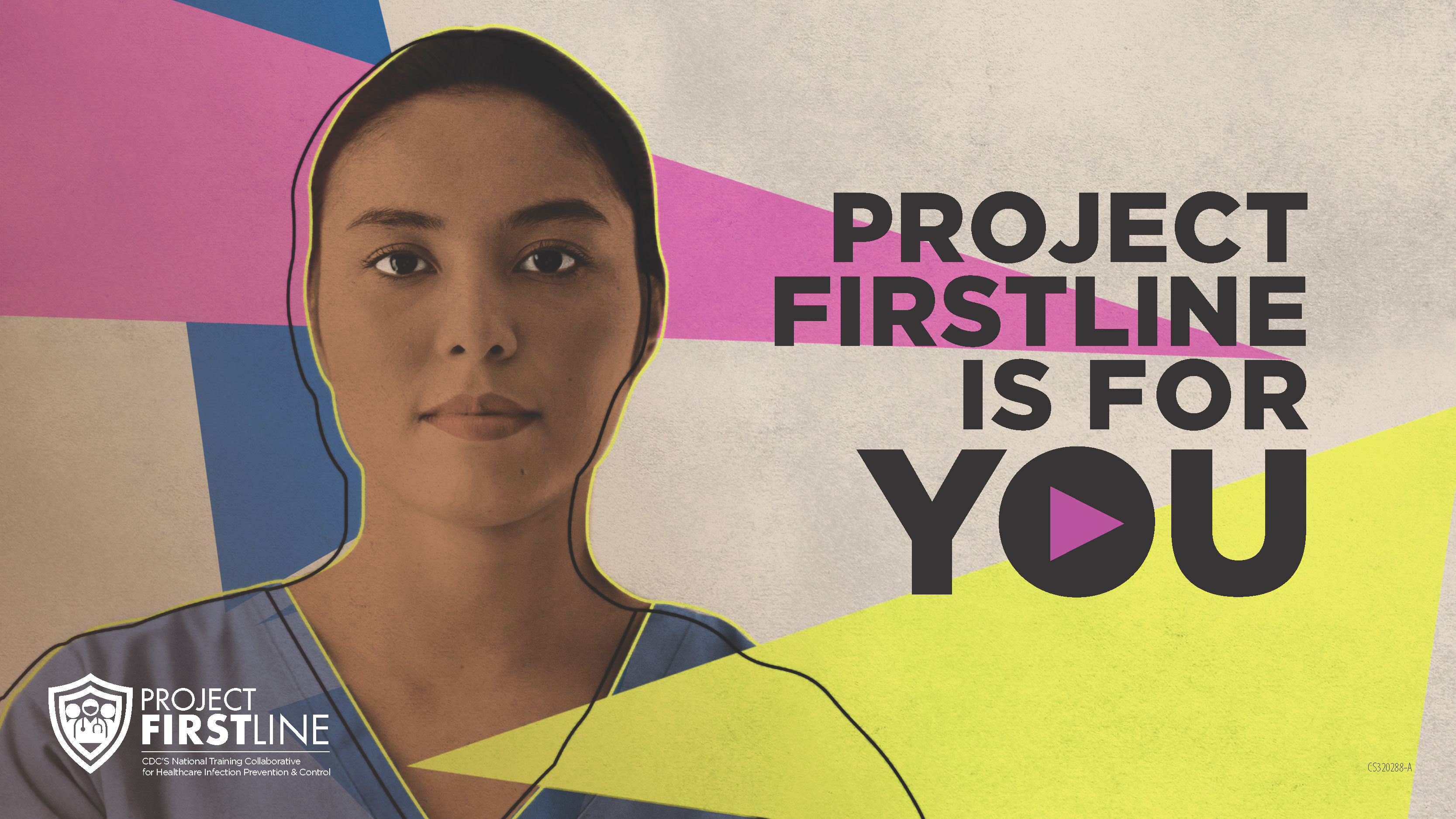 Environmental Cleaning & Disinfection
13
[Speaker Notes: Facilitator Notes
Explain how to access the feedback form.

Sample Script
“And, finally, please let us know how you enjoyed today’s session by completing the following feedback form. Thanks again for joining us today.”

After the Session
Send list of participant questions compiled during this session to ProjectFirstline@cdc.gov.]